Медицинская и социальная защита населения старших возрастных групп
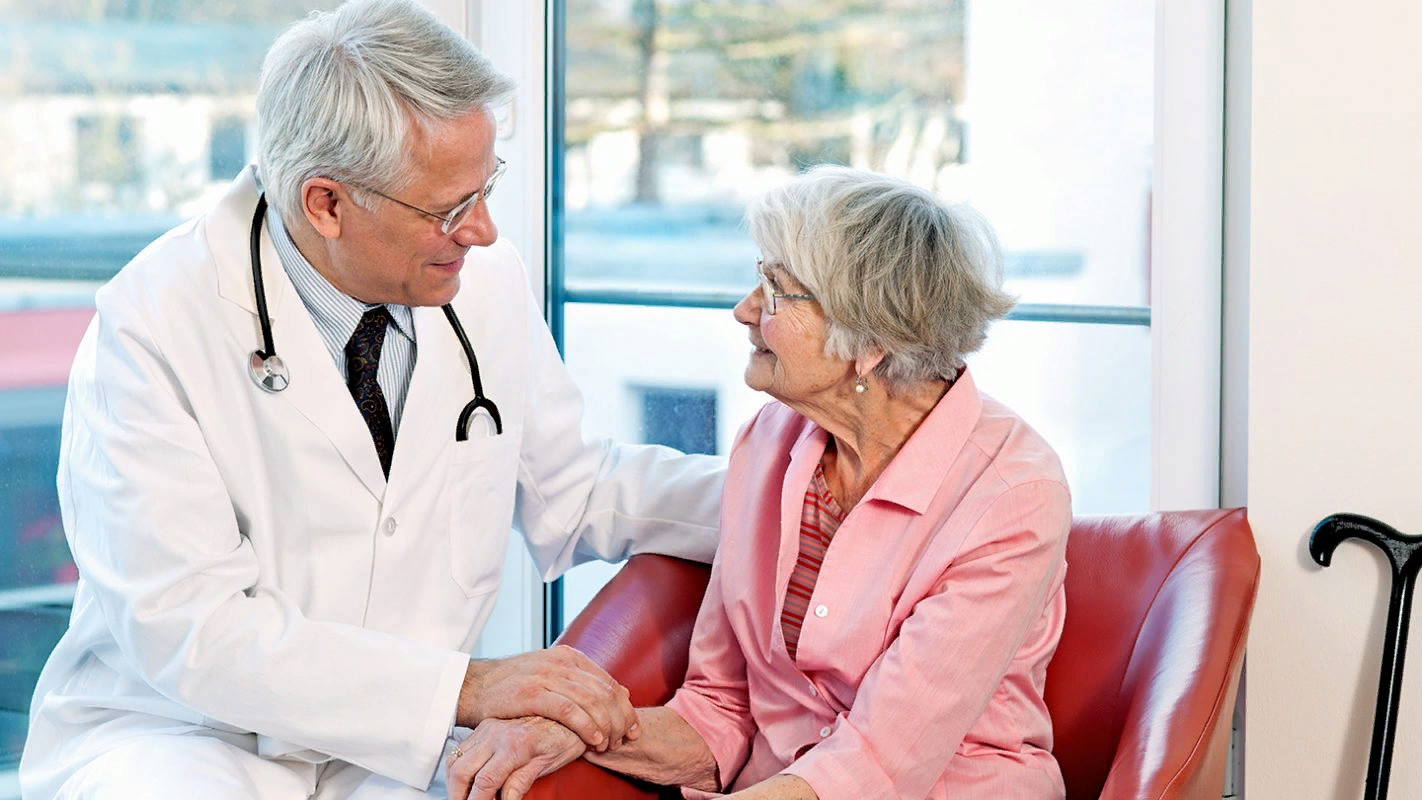 Выполнила:
Матвеева Кристина
Проверила:
Черемисина А. А.
Проблемы людей пожилого возраста
Социальные проблемы 
Уход с работы ( потеря социальной роли, значимого места в обществе); 
Трудность приспособления к новому социальному статусу; 
Зависимость от других людей ( не может сделать сам, вынужден просить, получает отказы.
Медицинские проблемы
Уменьшение физических сил, медлительность; 
Ухудшение работы органов чувств;
Ухудшение состояния здоровья, болезни;
Травмы.
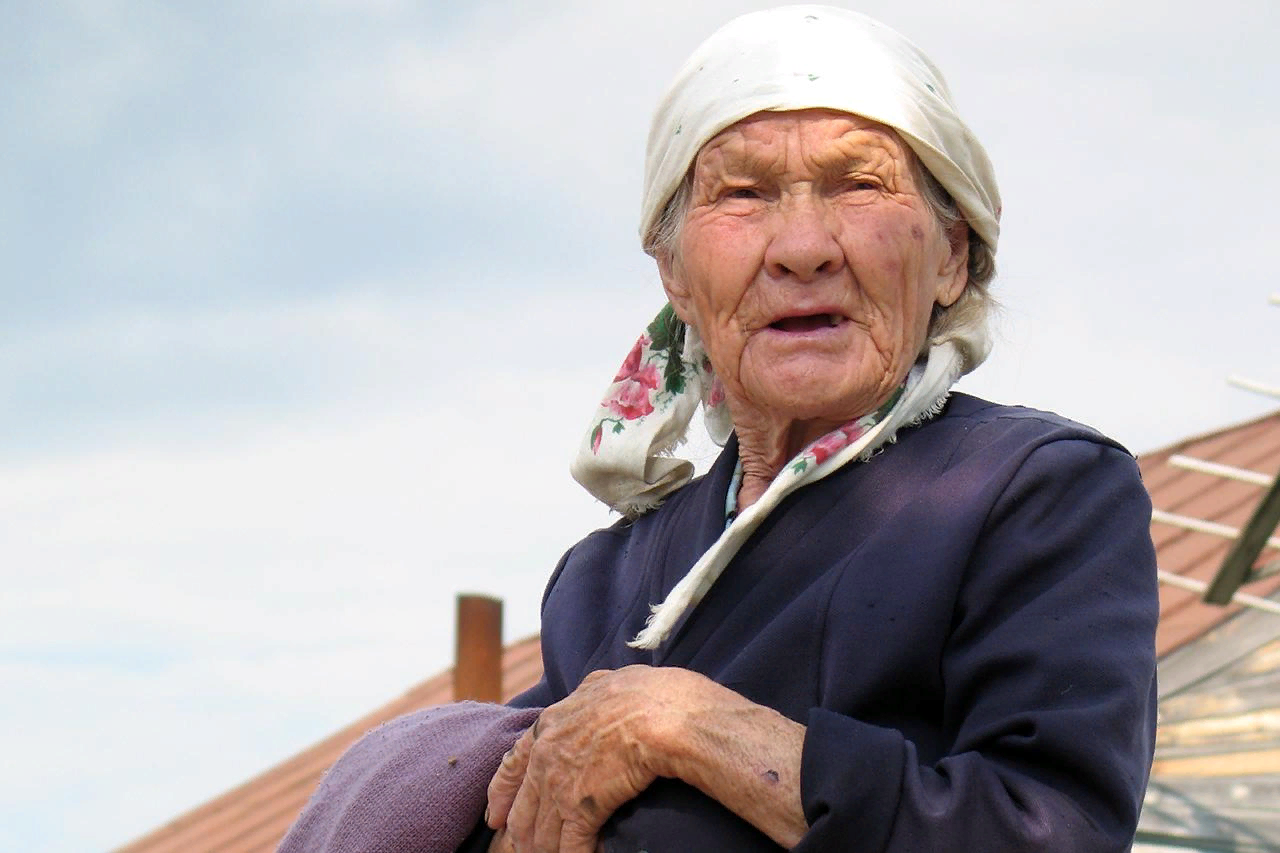 Психологические проблемы
Замедление психических процессов (мышления, внимания, памяти, способности к адаптации и др.); 
Утраты (родные, близкие, знакомые и т.д.); Ненужность семье, друзьям; 
Депрессия; 
Страхи; 
Переживание приближающейся смерти;
Дефицит общения; 
Одиночество
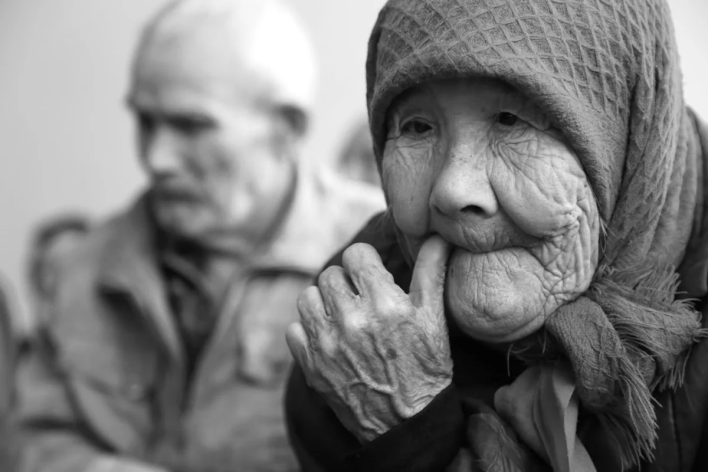 Гериатрическая помощь
Гериатрическая помощь — комплекс медико-социальных мер, направленных на сохранение и укрепление здоровья пожилых.
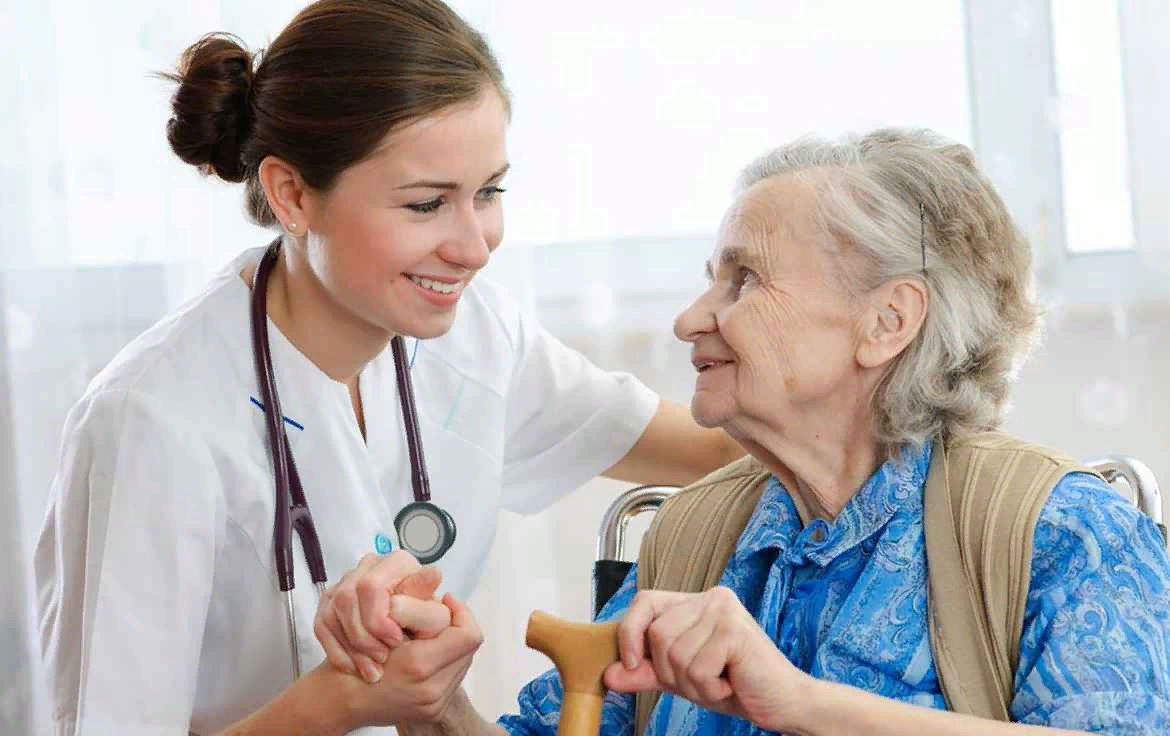 Принципы геронтологической службы
Систематичность 
Координация работы 
Своевременное оказание помощи
Доступность
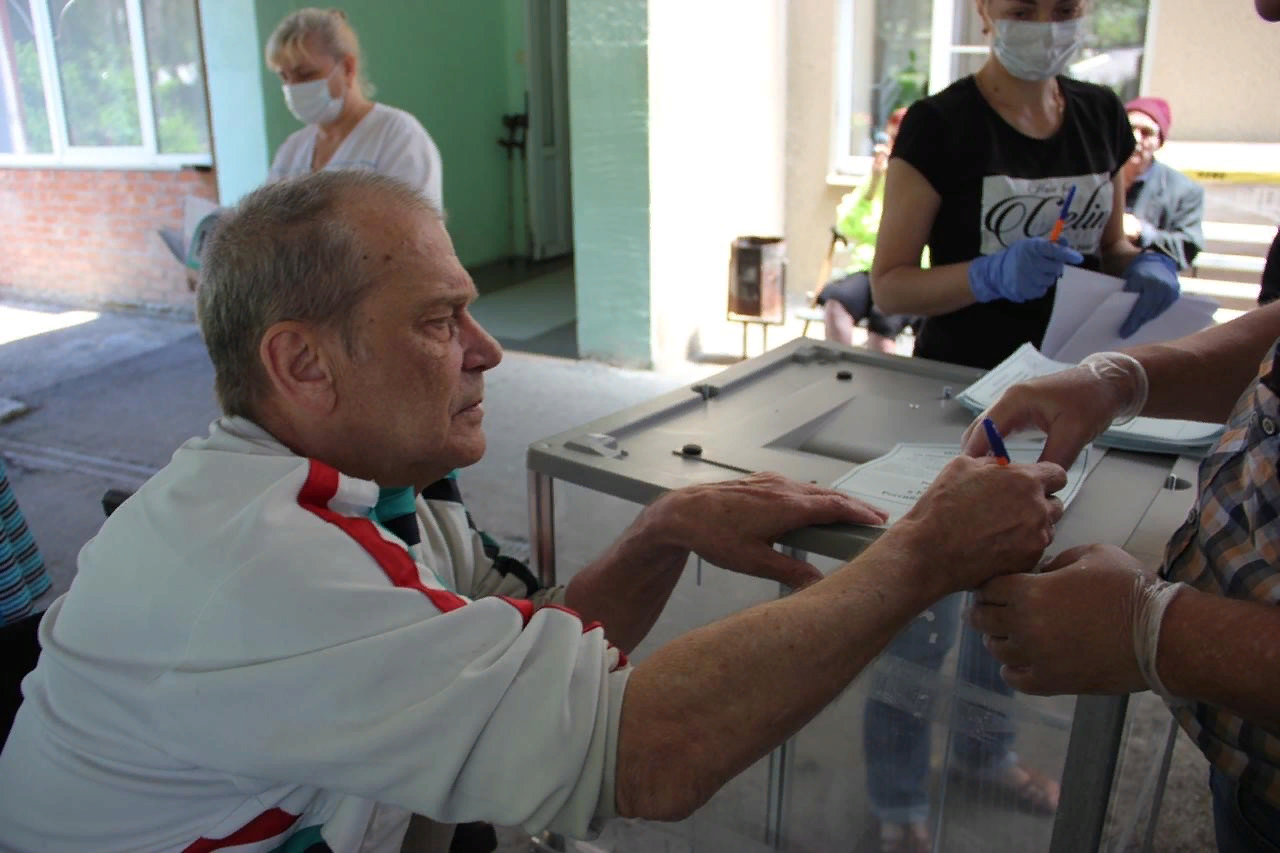 ЗАДАЧИ ГЕРОНТОЛОГИЧЕСКОЙ СЛУЖБЫ
Сохранение здоровья лиц пожилого и старческого возраста 
Сохранение максимальной самостоятельности и независимости лиц старческого возраста.
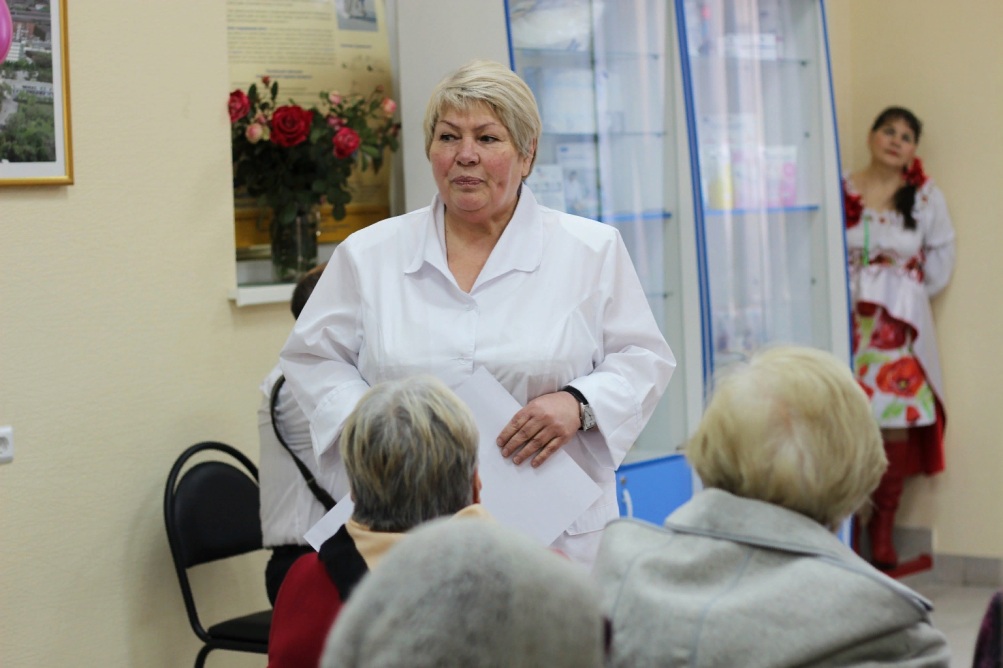 ПРИКАЗ №297 «О СОВЕРШЕНСТВОВАНИИ ОРГАНИЗАЦИИ МЕДИЦИНСКОЙ ПОМОЩИ ГРАЖДАНАМ ПОЖИЛОГО И СТАРЧЕСКОГО ВОЗРАСТА В РОССИЙСКОЙ ФЕДЕРАЦИИ»
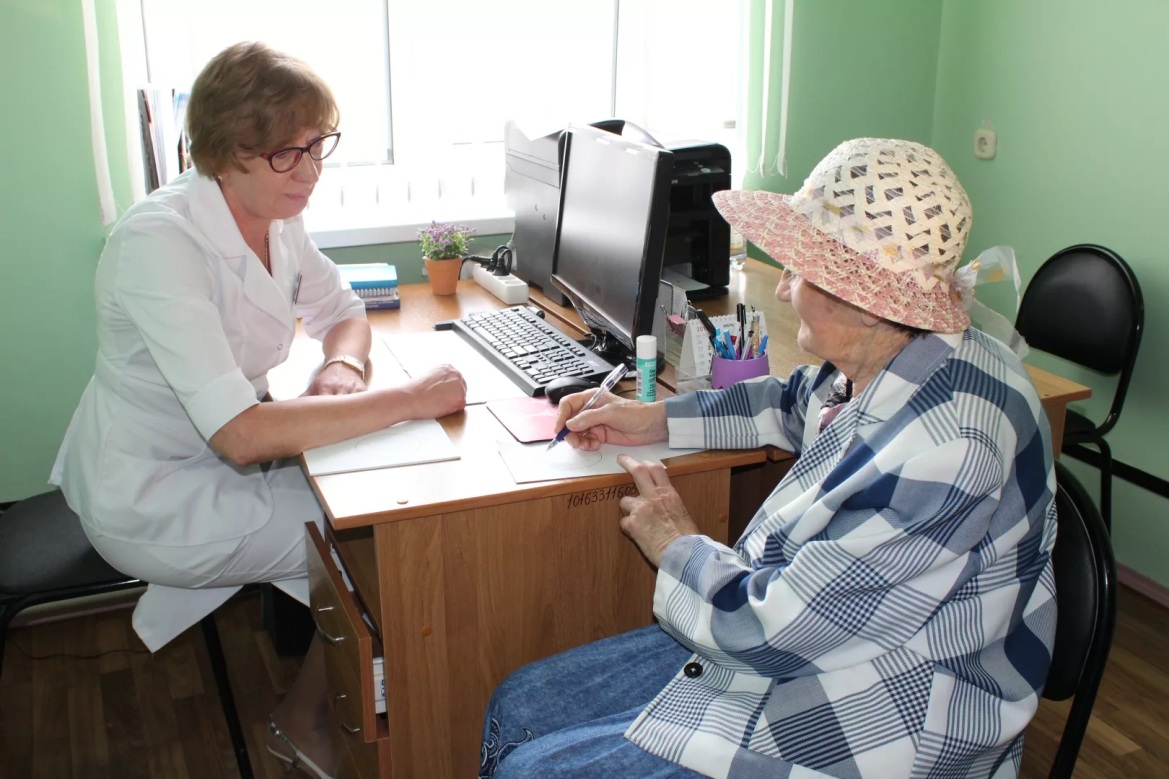 Центральные моменты приказа
1. Организовать гериатрические центры, гериатрические больницы и обеспечить их деятельность. 
2. Принять меры по подготовке и повышению квалификации медицинского персонала по геронтологии и гериатрии.
Гериатрический центр
предназначен для оказания специализированной стационарной, консультативно-диагностической, реабилитационной медицинской помощи населению пожилого и старческого возрастов.
Гериатрическая больница
предназначена для оказания плановой специализированной гериатрической медицинской помощи гражданам пожилого и старческого возрастов.
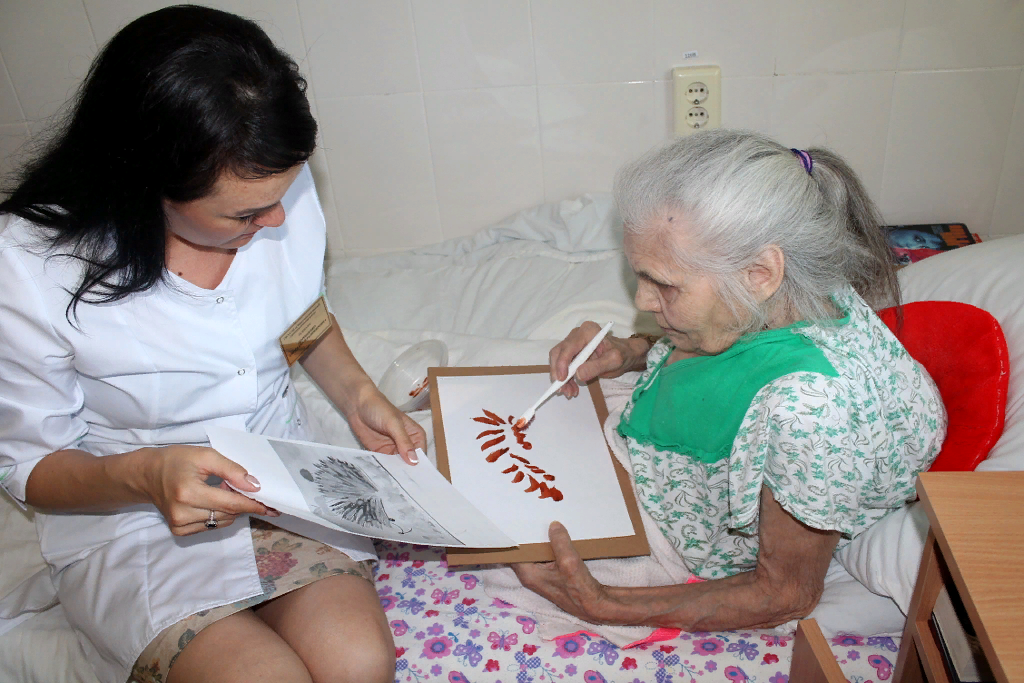 ЗАКОН №122 «О СОЦИАЛЬНОМ ОБСЛУЖИВАНИИ ГРАЖДАН ПОЖИЛОГО ВОЗРАСТА И ИНВАЛИДОВ»
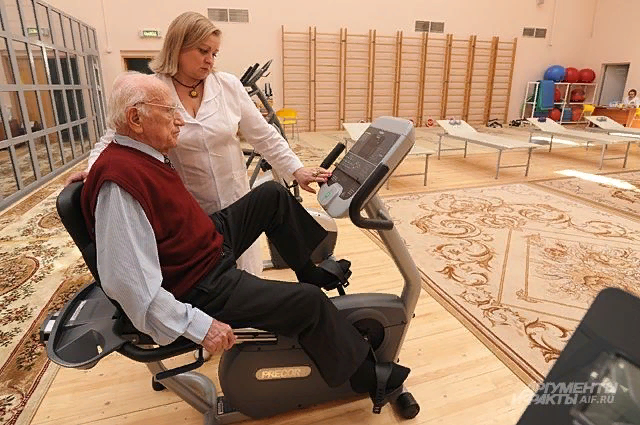 Настоящий Федеральный закон, устанавливает экономические, социальные и правовые гарантии для граждан пожилого возраста, исходя из принципов гуманизма и милосердия в обществе.
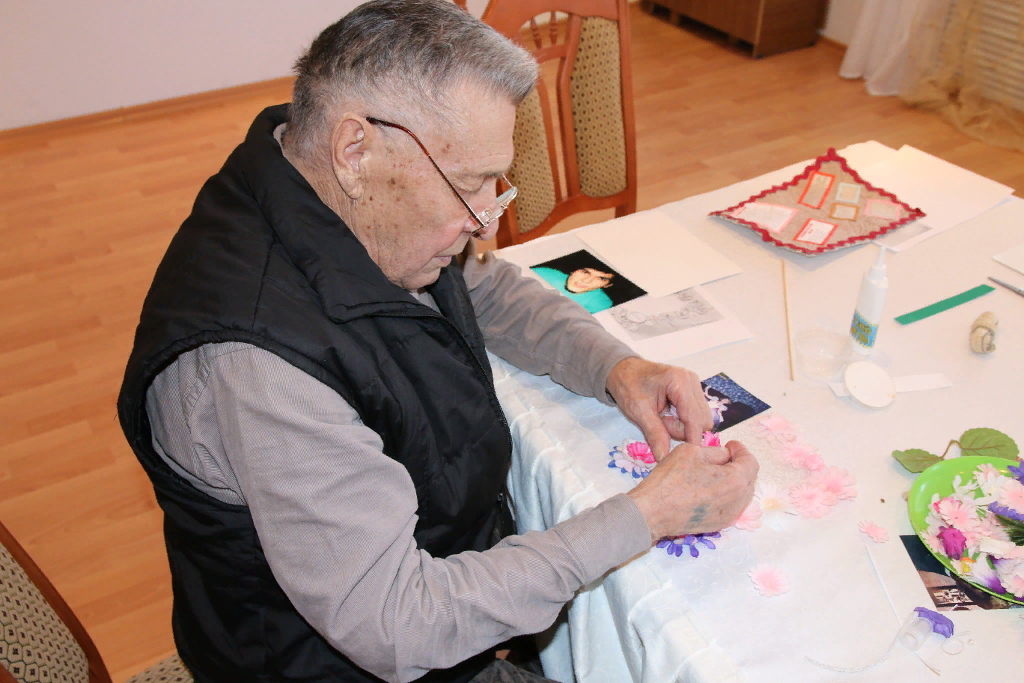 При работе с больными пожилого и старческого возраста для медицинского персонала особенно важны такие черты: терпение, гуманизм, чувство такта, умение слушать, заслужить доверие.
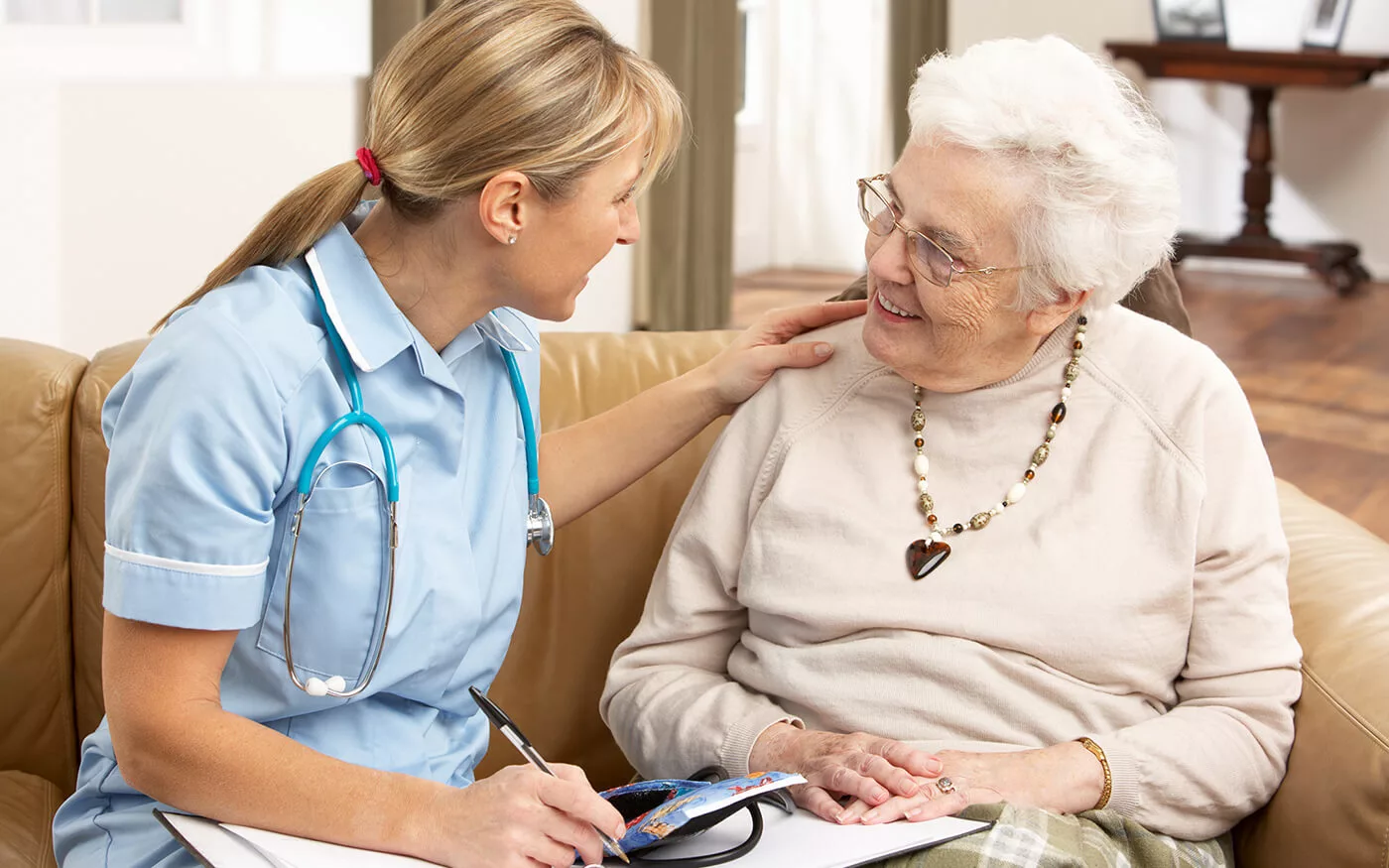 Неприемлемы
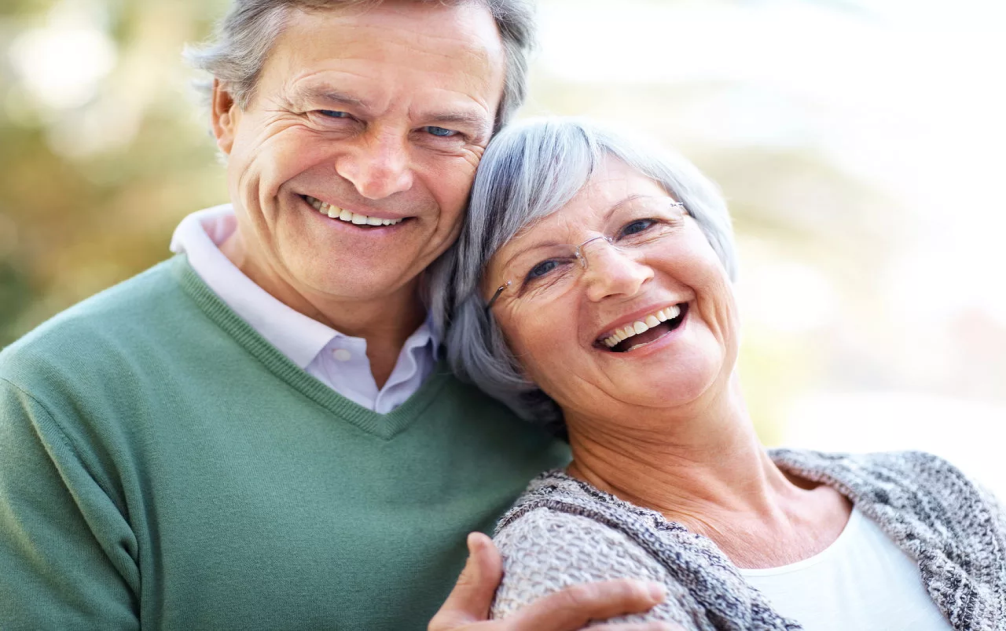 жестокость 
грубость 
брезгливость 
злость 
безразличие 
спешка, недобросовестность.
Больного надо стимулировать к уходу за собой, путем тактичных разъяснений, а не приказаний, часто вызывающих отрицательные реакции.
Правила
Медицинскому работнику необходимо хранить врачебную тайну и не злоупотреблять особым доверием, которым он пользуется в силу своего положения.
Особое внимание уделять про­филактике травматизма
Терпимо относиться к физическим и психическим недостаткам пациента
Спасибо за внимание!Будьте здоровы!
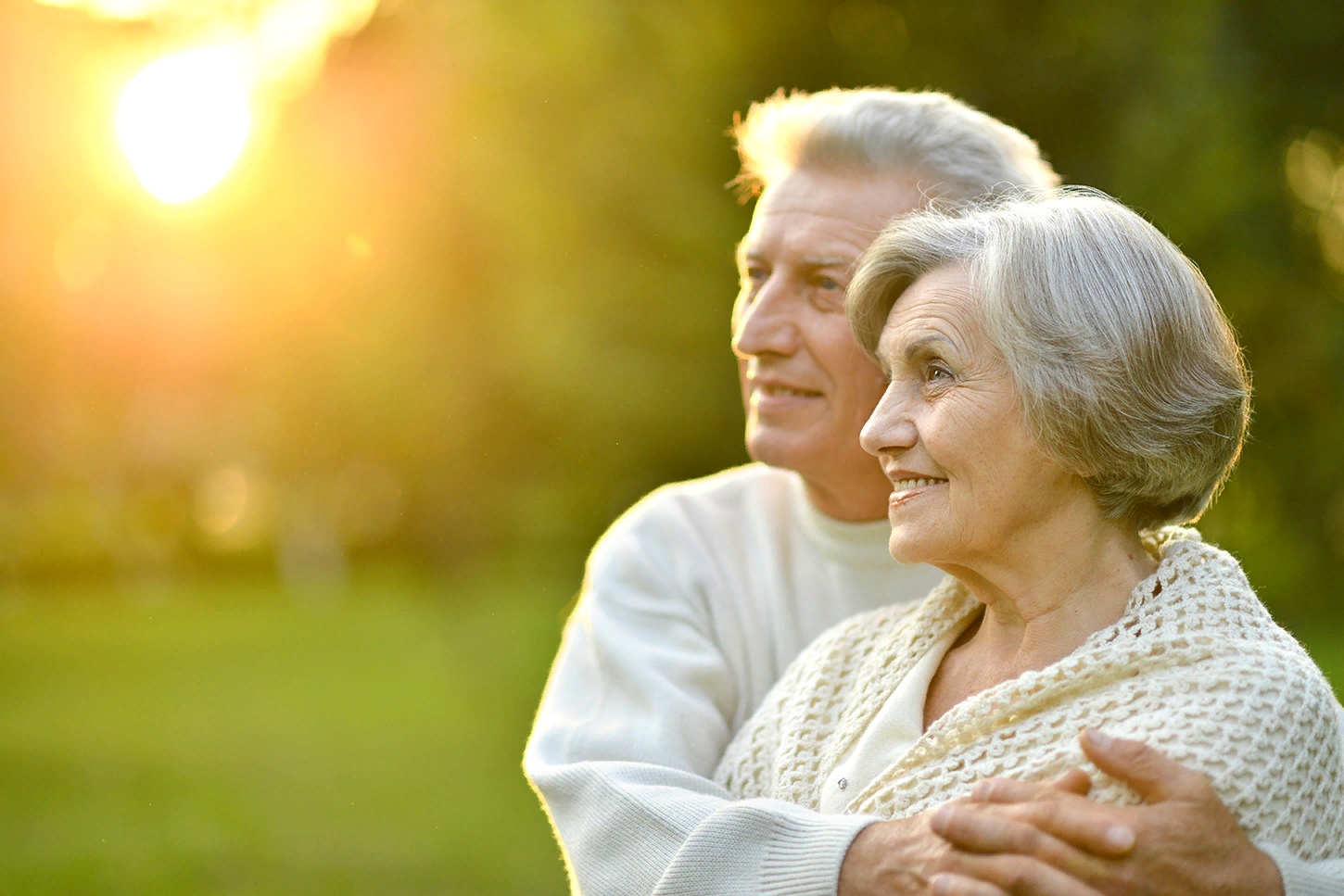